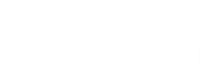 创·想——第一届海尔生态品牌创意节
无界生态，无限创想
2021年度主题：创意赋能链群，引爆生态品牌
案例模板
1
基础信息
2
4
作品详情
5
请列举具体的背景、趋势、现状、挑战等，帮助评审团更清晰地判断作品创作及传播的难度。
6
请具体描述传播的定性和定量目标。如果有数据脱敏要求，可以用数据比例来呈现。
7
请阐述作品的核心洞察和创意。
8
请分阶段或分步骤概述执行落地情况。
9
请具体描述传播效果和主要亮点，包括但不限于品牌美誉度、曝光量、点击量、覆盖人次、转化率、ROI等定量指标，及权威认可等定性维度。数据来源需标明取数平台和取数时间范围。
10
预算仅供评委打分时查阅，作品公示页面不展示预算
11
非必填。
12
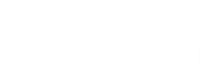 创·想——海尔生态品牌创意节
无界生态，无限创想
13